NUMBERS
VAMOS A CONOCER COMO SE DICEN  LOS NUMEROS DEL 1 AL 5 EN  INGLES.

Ingresa a este link con la ayuda de tus padres para escuchar como se dicen los  números en ingles
. https://www.youtube.com/watch?v=RF6TP8-nErY
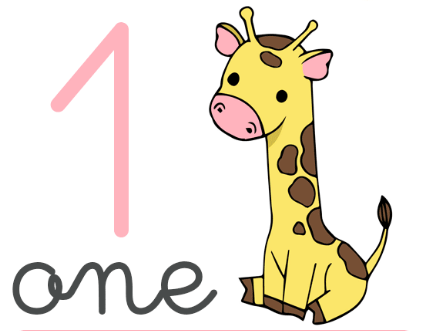 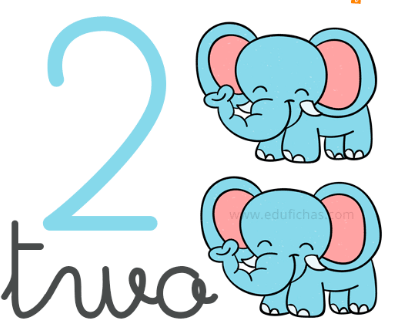 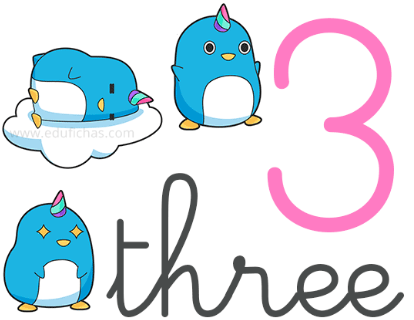 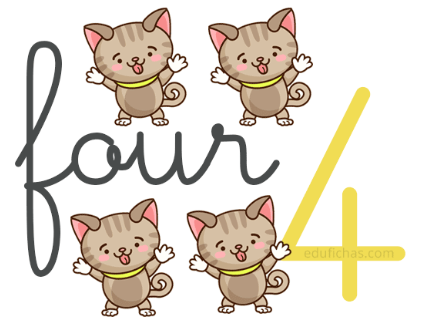 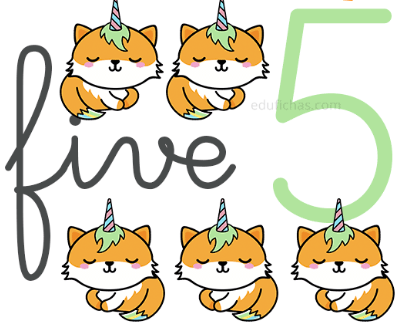